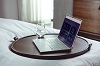 ФакультативВзаимодействие отраслейроссийского права в регулировании социально-трудовых отношений
Автор курса: 
Чащина Светлана Ивановна
канд. юрид. наук, доцент
01
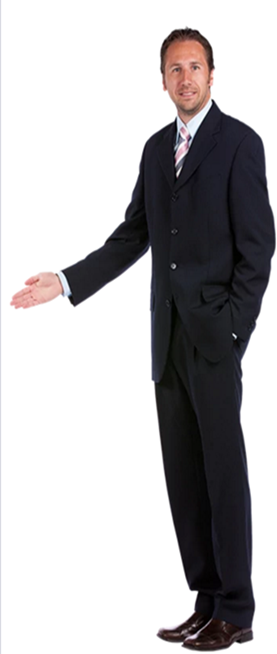 Финансово     Цели факультатива
Факультатив
01
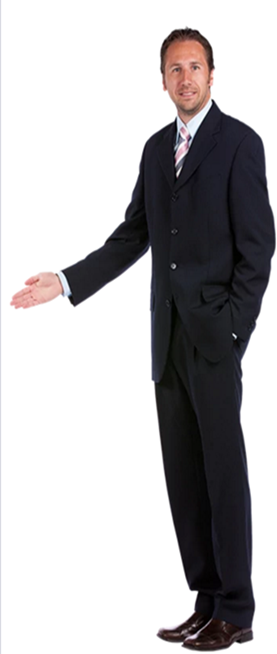 https://dep27.duma.mos.ru/news/21034
Защита трудовых прав работников профессиональными союзами
ТК РФ Глава 58. 
ЗАЩИТА ТРУДОВЫХ ПРАВ И ЗАКОННЫХ ИНТЕРЕСОВ
РАБОТНИКОВ ПРОФЕССИОНАЛЬНЫМИ СОЮЗАМИ
Практические занятия
01
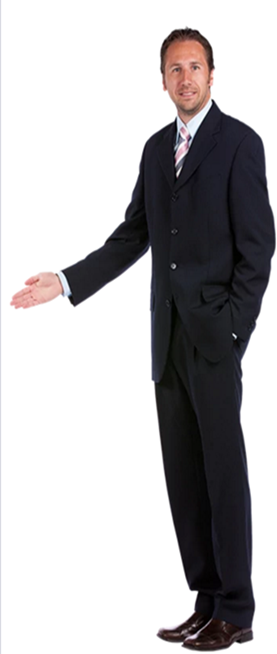 Защита трудовых прав работников профессиональными союзами
01
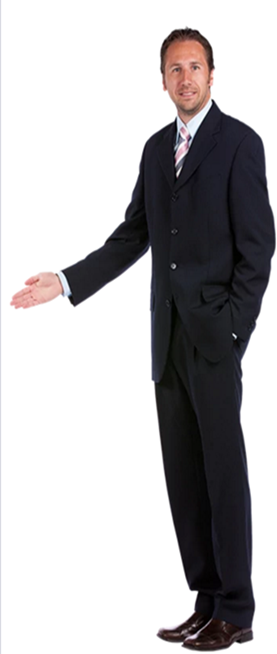 Государственный надзор и контроль за соблюдением трудовых прав работников
ТК РФ Глава 57.
 ГОСУДАРСТВЕННЫЙ КОНТРОЛЬ (НАДЗОР) И ВЕДОМСТВЕННЫЙ
КОНТРОЛЬ ЗА СОБЛЮДЕНИЕМ ТРУДОВОГО ЗАКОНОДАТЕЛЬСТВА И ИНЫХ
НОРМАТИВНЫХ ПРАВОВЫХ АКТОВ, СОДЕРЖАЩИХ НОРМЫ
ТРУДОВОГО ПРАВА
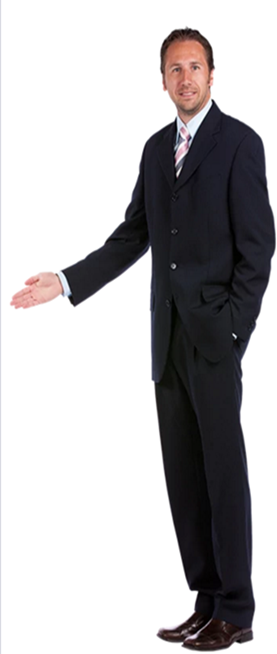 01
Государственный надзор и контроль за соблюдением трудовых прав работников
Практические задания
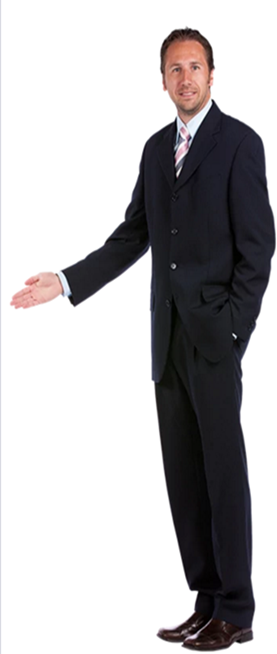 Особенности правового положения и защиты трудовых 
                    прав отдельных категорий работников
ТК РФ Раздел XII. ОСОБЕННОСТИ РЕГУЛИРОВАНИЯ ТРУДА
ОТДЕЛЬНЫХ КАТЕГОРИЙ РАБОТНИКОВ

Глава 41. Особенности регулирования труда женщин, лиц с семейными обязанностями
Глава 42. Особенности регулирования труда работников в возрасте до восемнадцати лет
Глава 43. Особенности регулирования труда руководителя организации и членов коллегиального исполнительного органа организации
Глава 44. Особенности регулирования труда лиц, работающих по совместительству
Глава 45. Особенности регулирования труда работников, заключивших трудовой договор на срок до двух месяцев
Глава 46. Особенности регулирования труда работников, занятых на сезонных работах
Глава 47. Особенности регулирования труда лиц, работающих вахтовым методом
01
Особенности регулирования труда женщин, лиц с семейными обязанностями
Особенности регулирования труда работников в возрасте до восемнадцати лет
Особенности регулирования труда руководителя организации и членов коллегиального исполнительного органа организации
Особенности регулирования труда лиц, работающих по совместительству
 Особенности регулирования труда работников, заключивших трудовой договор на срок до двух месяцев
Особенности регулирования труда работников, занятых на сезонных работах
 Особенности регулирования труда лиц, работающих вахтовым методом
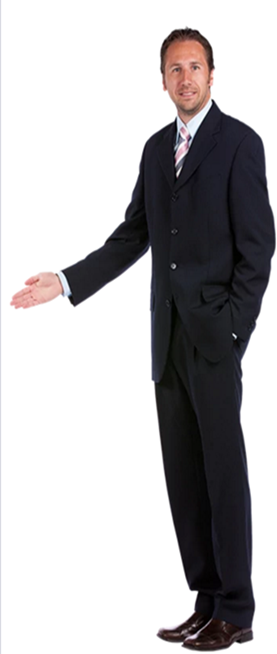 Практические задания
01
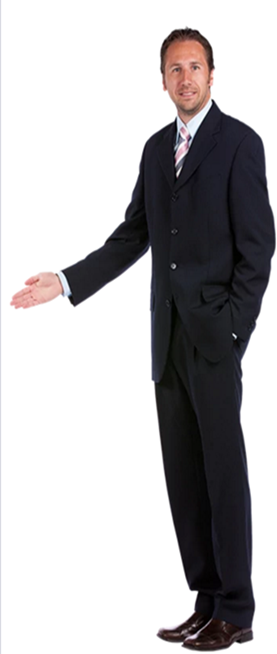 ОСОБЕННОСТИ РЕГУЛИРОВАНИЯ ТРУДАДРУГИХ КАТЕГОРИЙ РАБОТНИКОВ
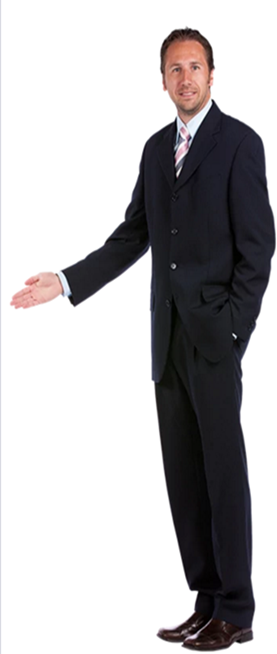 ОСОБЕННОСТИ РЕГУЛИРОВАНИЯ ТРУДА ЛИЦ, РАБОТАЮЩИХ   В  РАЙОНАХ КРАЙНЕГО СЕВЕРА 
  И ПРИРАВНЕННЫХ К НИМ МЕСТНОСТЯХ
[Speaker Notes: В ответе необходимо проанализировать функции финансов и денег.]
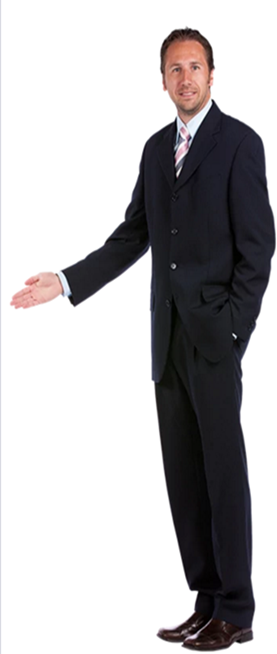 ОСОБЕННОСТИ РЕГУЛИРОВАНИЯ ТРУДАДРУГИХ КАТЕГОРИЙ РАБОТНИКОВ
Практические задания
[Speaker Notes: Ответ обоснуйте.]